Hno. Alejandro Antonio
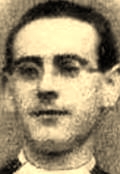 Nombre civil:  Alejandro Arraya Caballero
Fecha de nacimiento: 19/12/1894
Lugar de nacimiento: Monasterio de Rodilla (Burgos)
Sexo: Varón 
Fecha de martirio:  31/07/1936
Lugar del asesinato: Tarragona 
Orden: Hermanos de las Escuelas Cristianas (La Salle) 
Beatificación: 13/10/2013 (por el cardenal Amato) en Tarragona
Datos biográficos resumidos: El Hno Alejandro Antonio, junto con el Hno Alfeo Bernabé y otros tres compañeros, había viajado a Madrid poco antes de estallar la guerra. Durante diez días deambularon por la capital antes de poder regresar, la noche del 29 de julio, en un tren donde fueron controlados varias veces. Mientras los otros tres seguían hacia Barcelona, ellos se bajaron en Tarragona, siendo notada su presencia por un grupo de milicianos. De camino a su Colegio, atravesaron el barrio del Ayuntamiento y tuvieron que pasar por unas callejuelas, donde fueron reconocidos como religiosos. Allí mismo los asesinaron.
Hno Alejandro Antonio
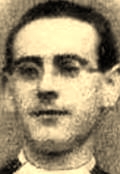 Biografía extendida: 
Bibliografía:https://www.es.catholic.net/op/articulos/37106/julioalameda-camarero-y-companeros-beatos 
Lugar donde reposan sus restos:
Fecha de beatificación: 13 de octubre de 2013 en Tarragona
Fecha de canonización:
Fiesta canónica: 28 de agosto